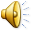 EL ESPAÑOL
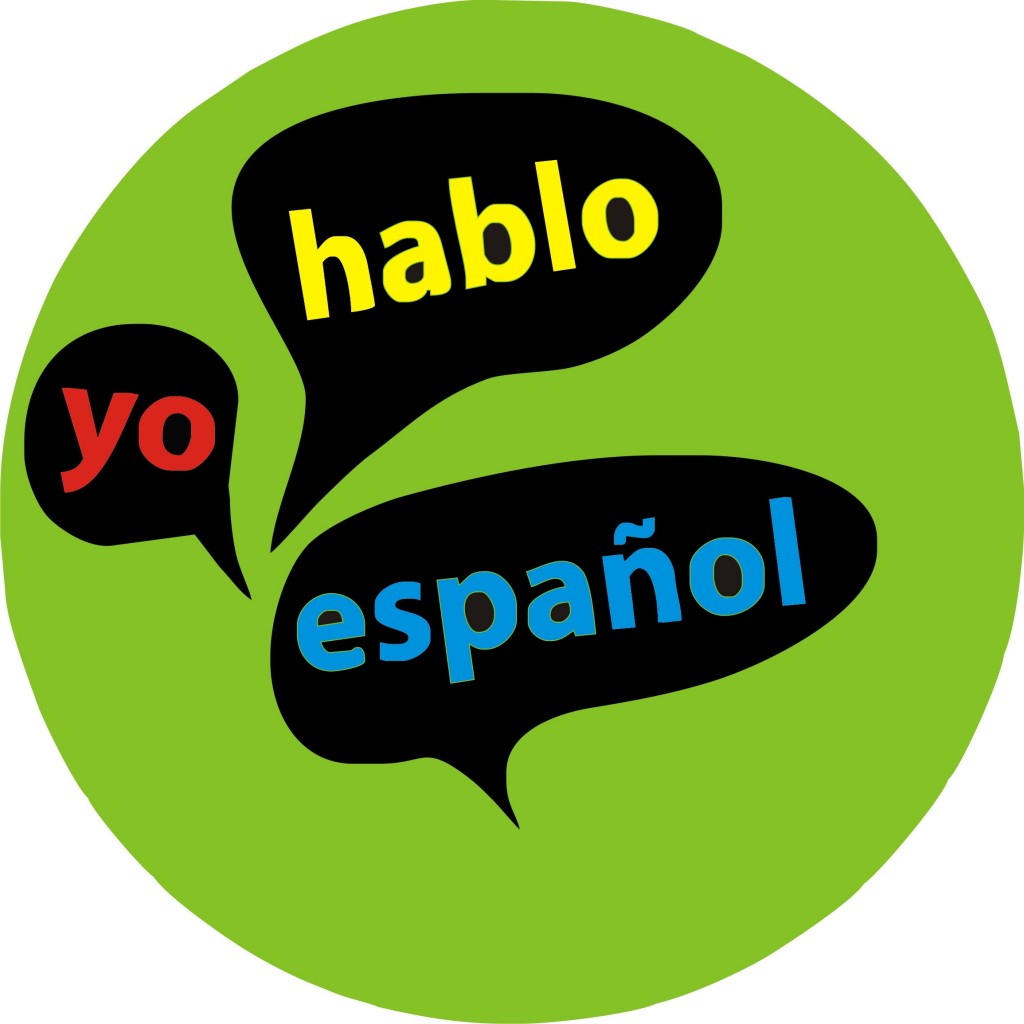 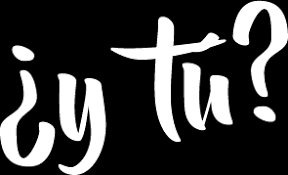 Une langue parlée dans plus de 21 pays !!!
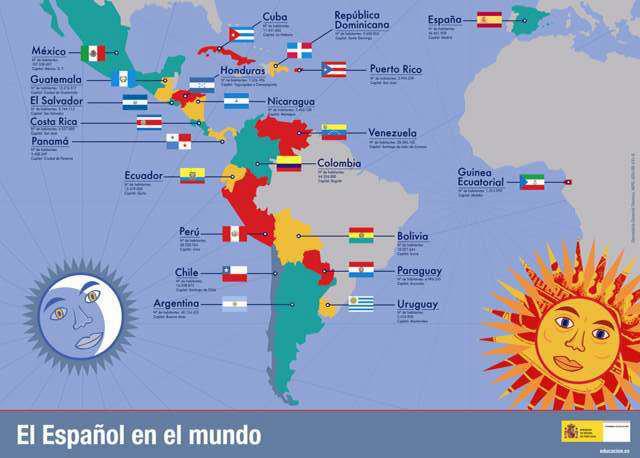 En Europe bien sûr mais aussi…En Amérique Latine et en Afrique.C’est la 2e langue maternelle la plus parlée au monde !!!
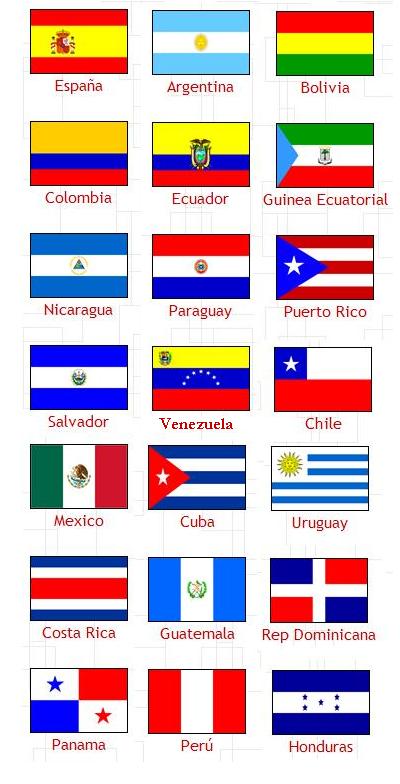 Et oui!!!
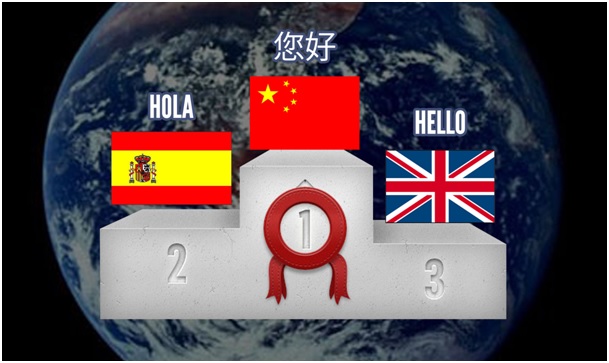 Et 577 millions de personnes de par le monde parlent cette langue
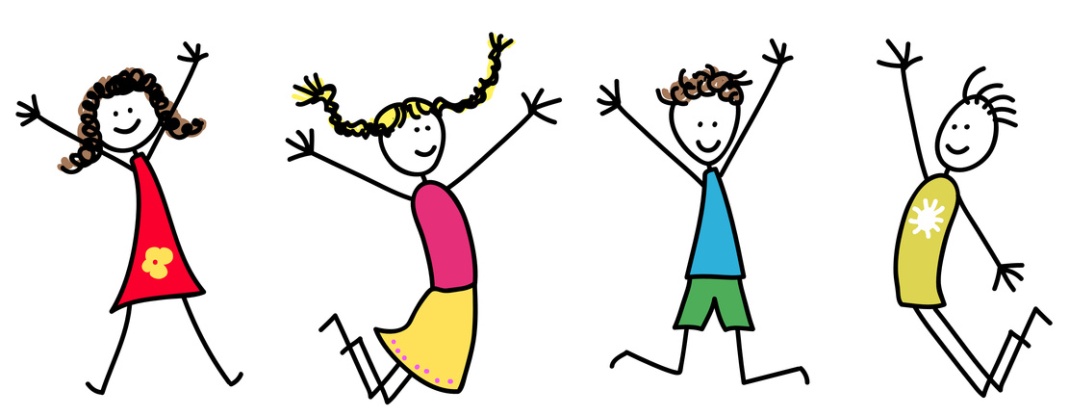 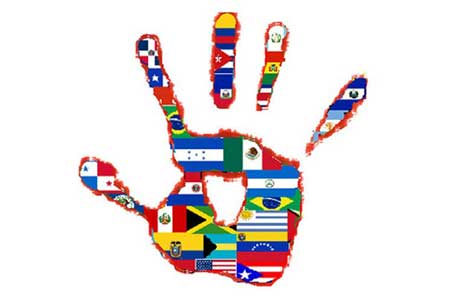 Les 
rejoindras-tu ?
Que faisons-nous en cours d’espagnol?
Nous apprenons à communiquer
A comprendre la langue
A écrire, à parler
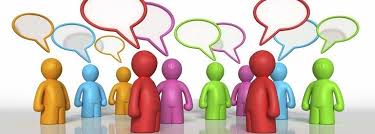 Nous pouvons discuter avec des jeunes d’autres pays parlant espagnol et étudiant le français
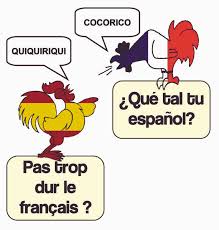 Mais nous découvrons aussi d’autres cultures
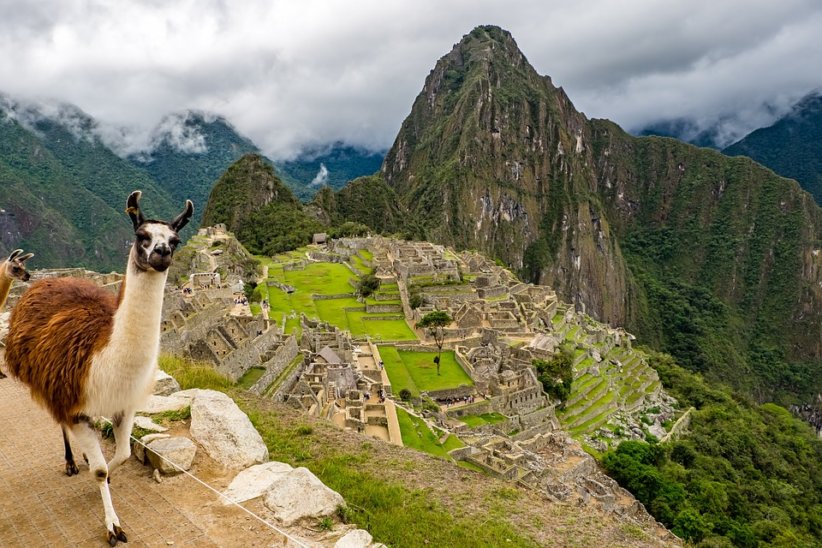 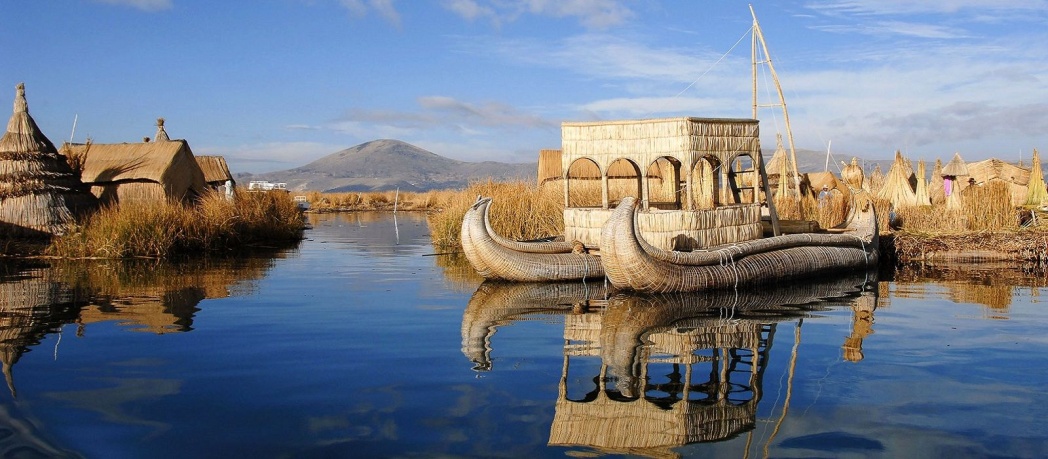 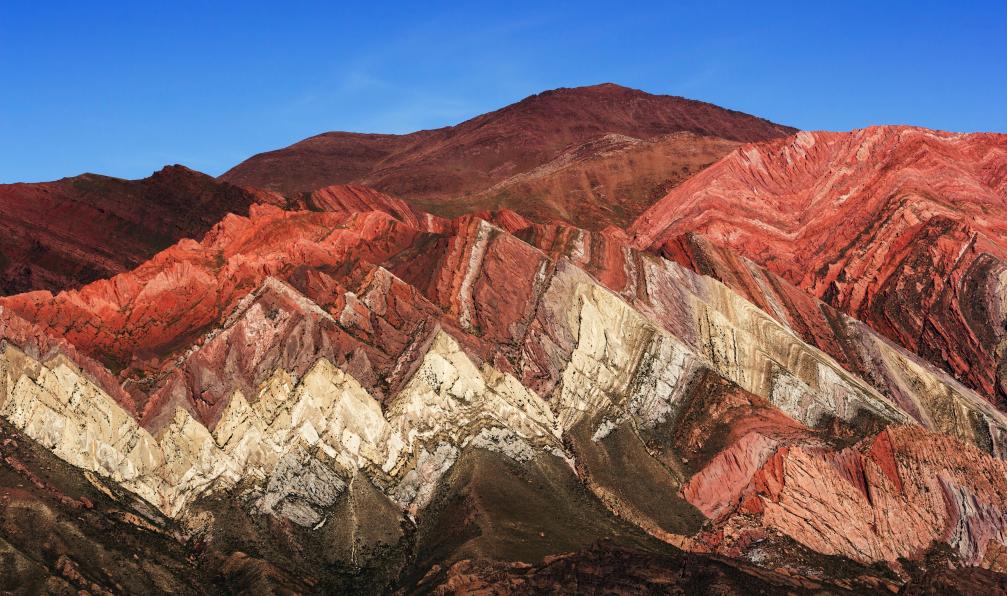 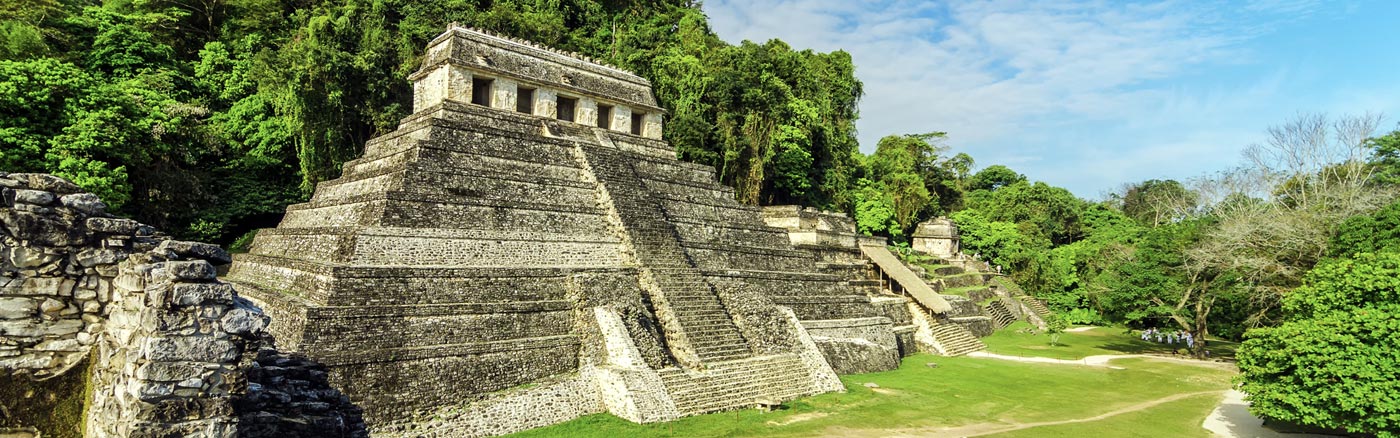 D’autres spécialités
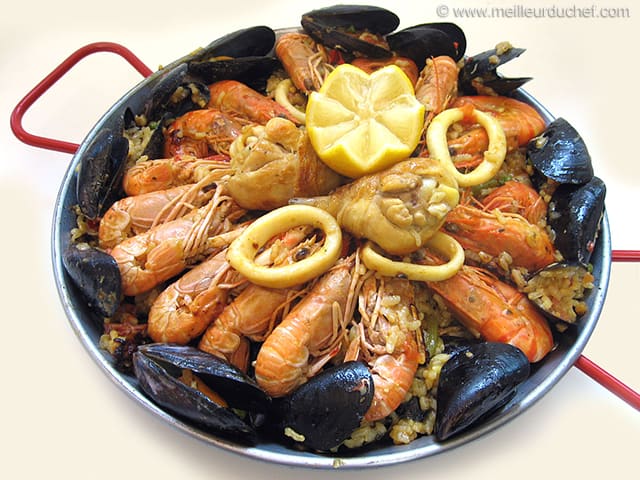 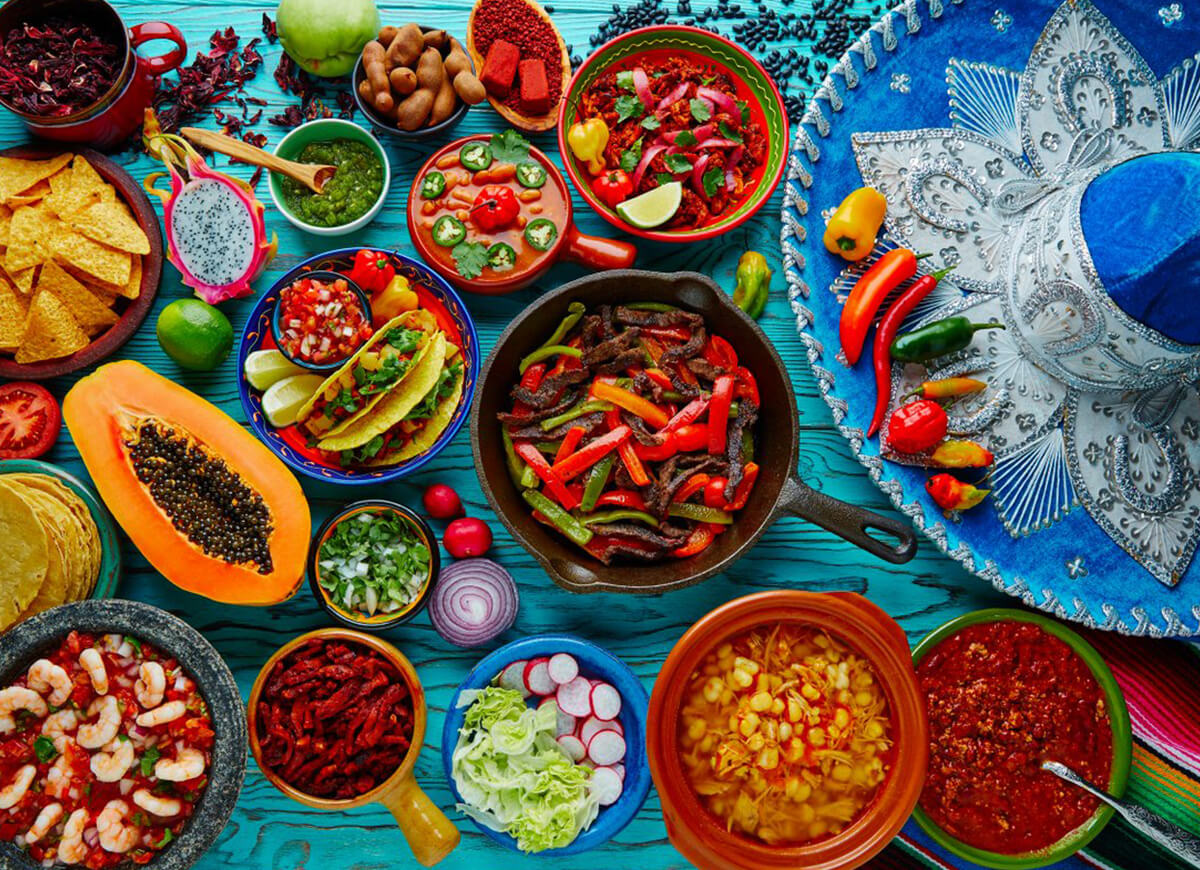 D’autres traditions …
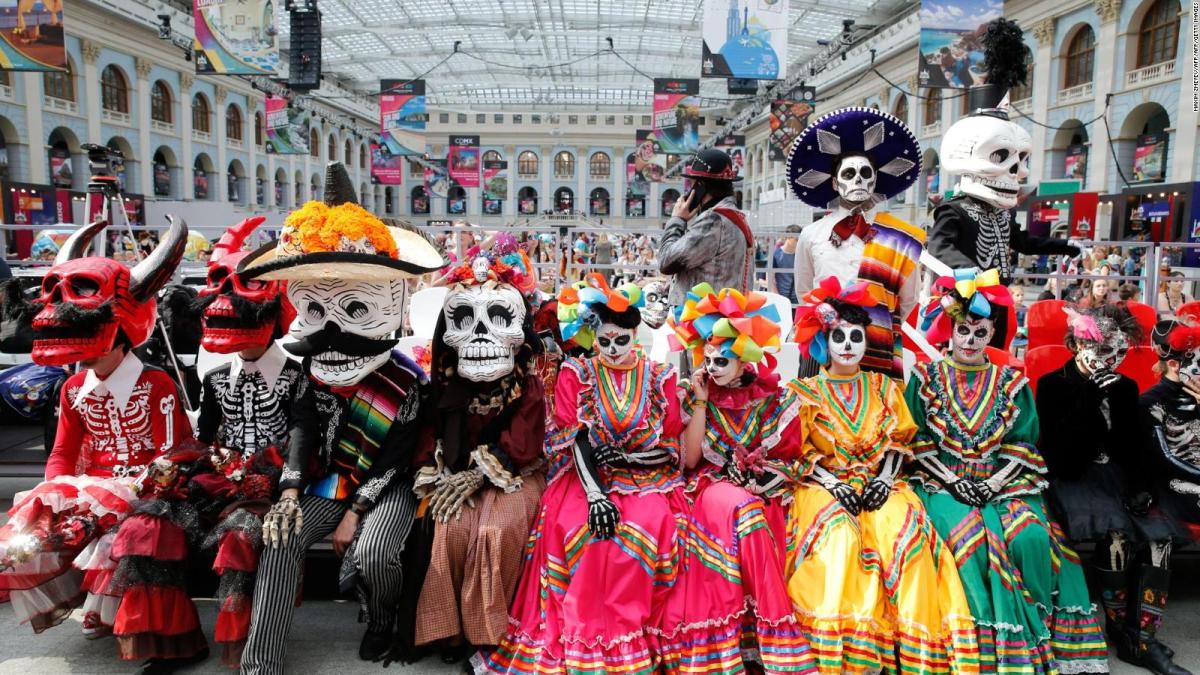 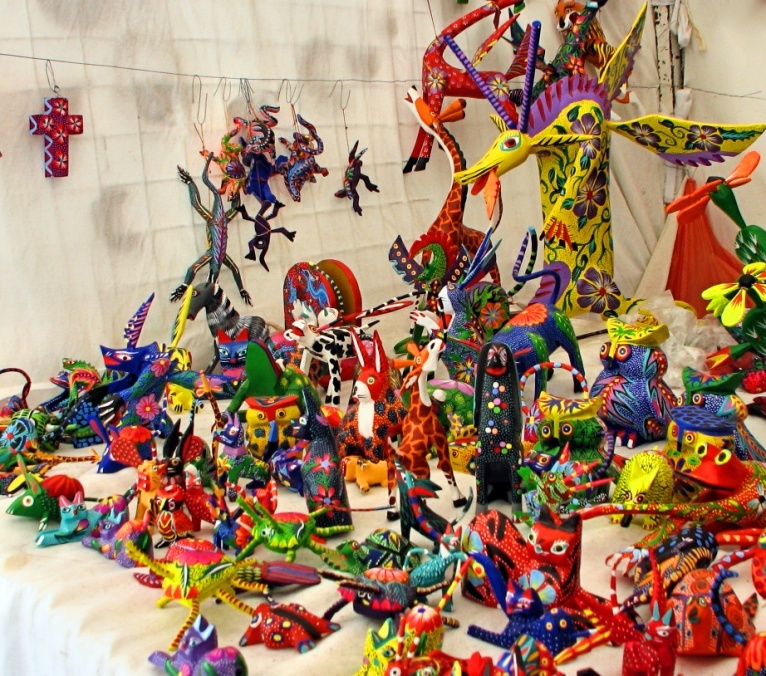 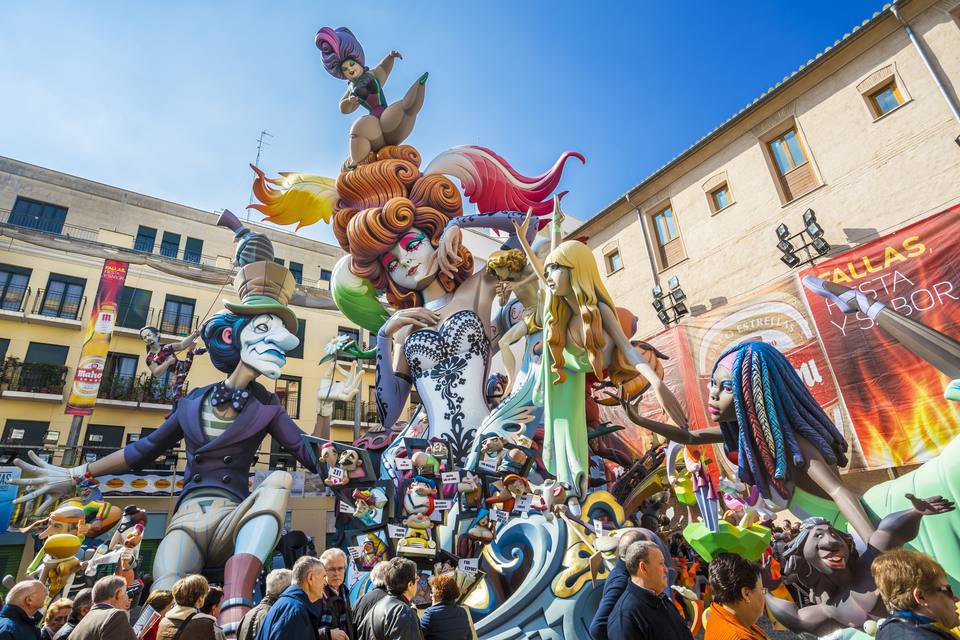 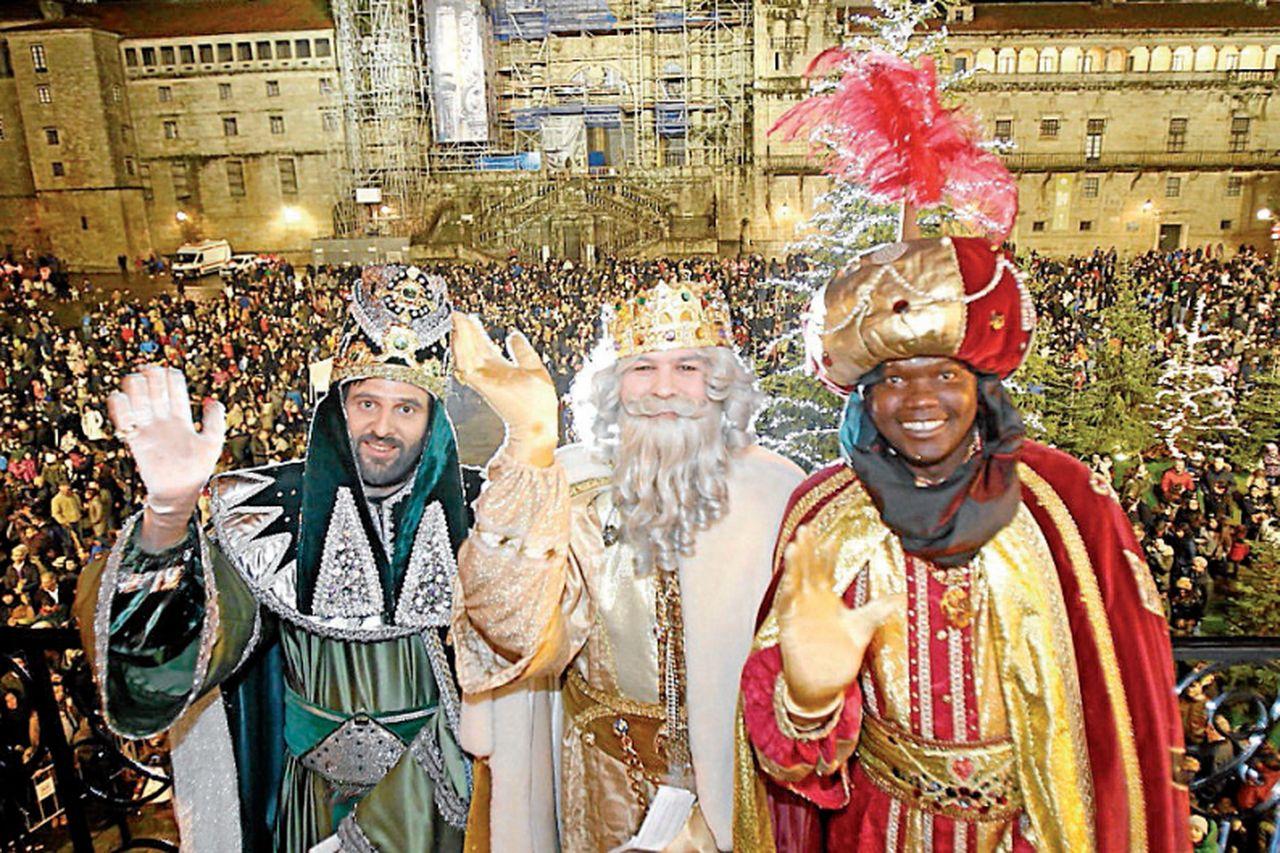 Et tant d’autres richesses…
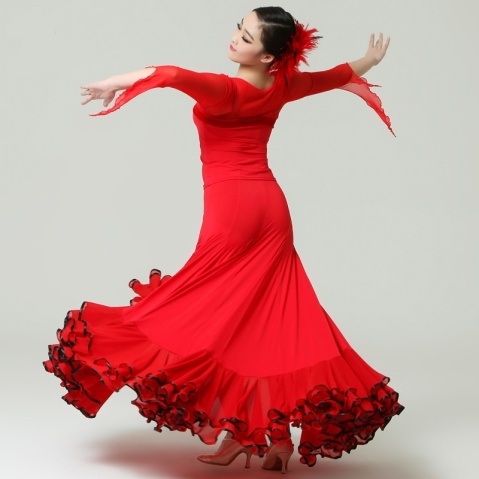 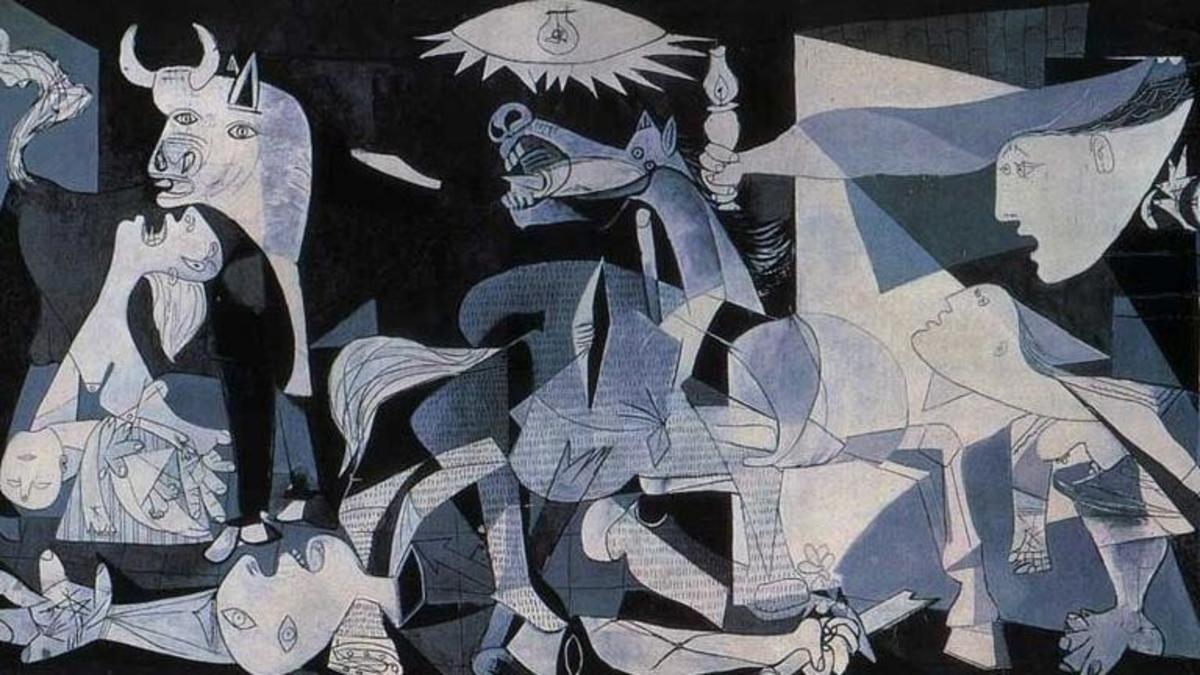 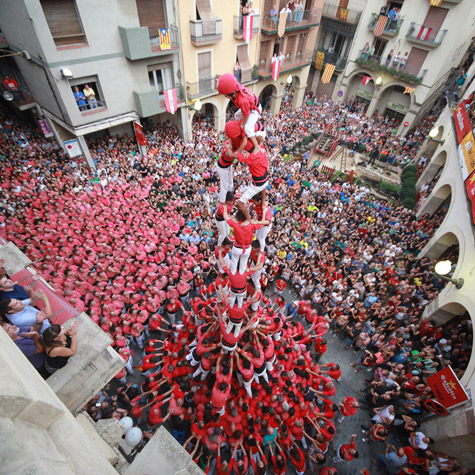 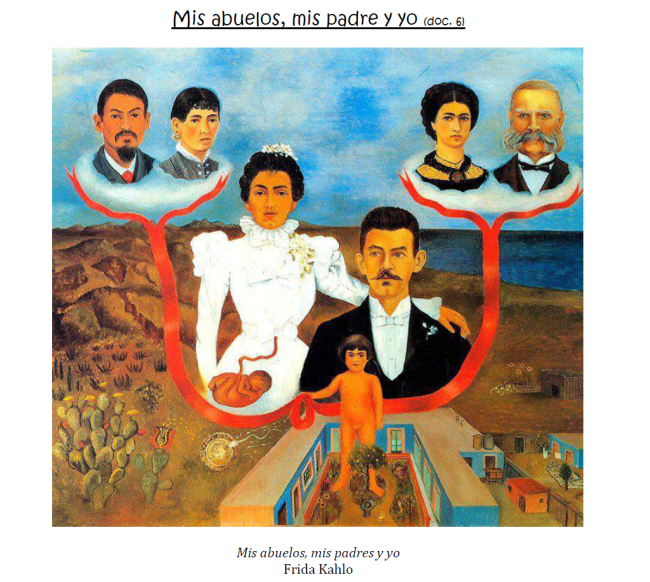 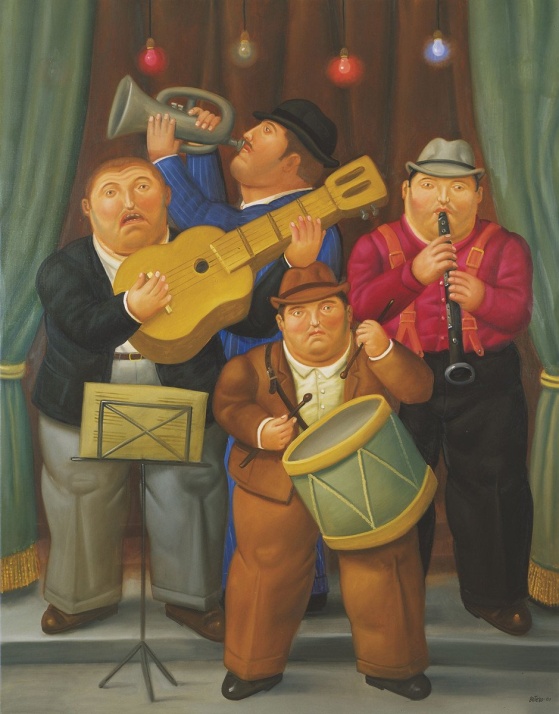 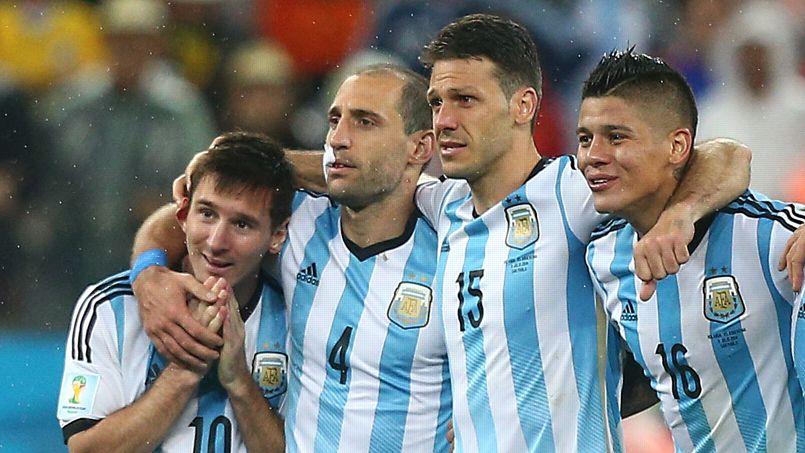 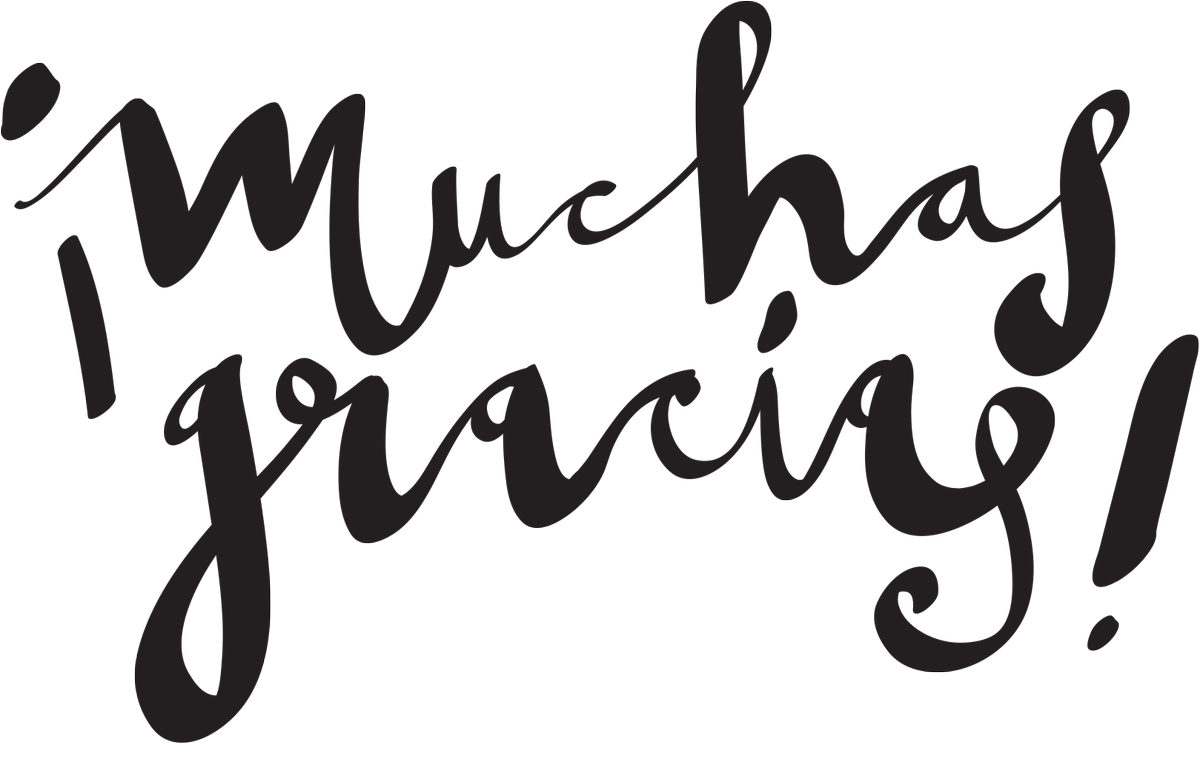 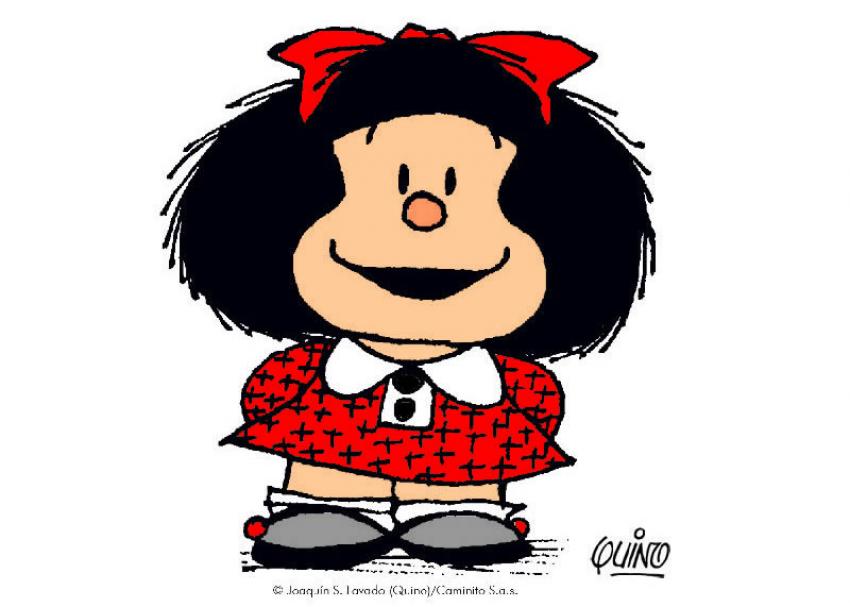